El arte supremo del docente es despertar el placer de la expresión creativa y del conocimiento
Albert Einstein
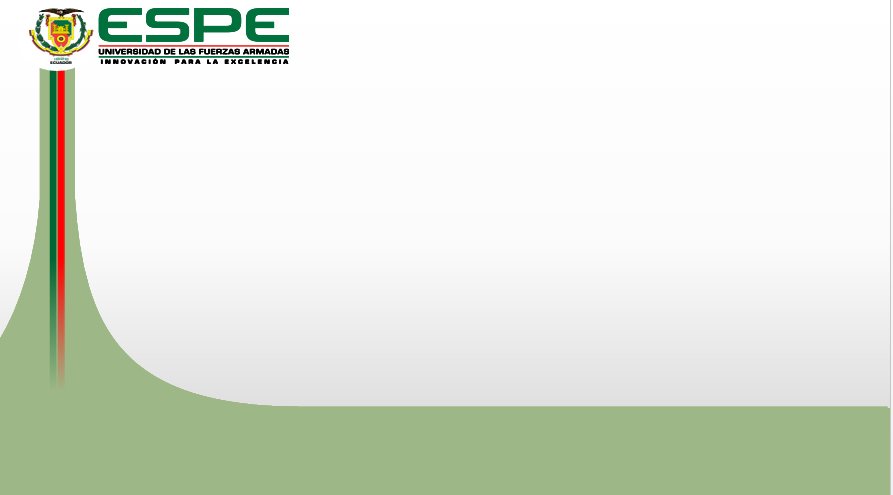 TRABAJO DE TITULACIÓN PREVIO A LA OBTENCIÓN DEL TÍTULO DE LICENCIADA EN CIENCIAS DE LA EDUCACIÓN MENCIÓN EDUCACIÓN INFANTIL

TEMA: “EL MÉTODO CREATIVO EN LA ENSEÑANZA DE RASGOS CALIGRÁFICOS EN NIÑOS DE 5 A 6 AÑOS DE LA ESCUELA DE EDUCACIÓN BÁSICA RAFAEL ARMIJOS VALDIVIESO”.

AUTORA:
LOACHAMIN CHICAIZA, ALEXANDRA ELIZABETH 

 DIRECTORA: MSC. GARCÉS, ALEJANDRA

SANGOLQUÍ, AGOSTO 2018
ÍNDICE 
 Generalidades y Objetivos del Proyecto
 Fundamentación Teórica
Metodología de la Investigación
Análisis e Interpretación de Resultados
Conclusiones y Recomendaciones
Descripción de la Propuesta
ÍNDICE 
 Generalidades y Objetivos del Proyecto
 Fundamentación Teórica
Metodología de la Investigación
Análisis e Interpretación de Resultados
Conclusiones y Recomendaciones
Descripción de la Propuesta
DELIMITACIÓN DE LA INVESTIGACIÓN
PLANTEAMIENTO DEL PROBLEMA
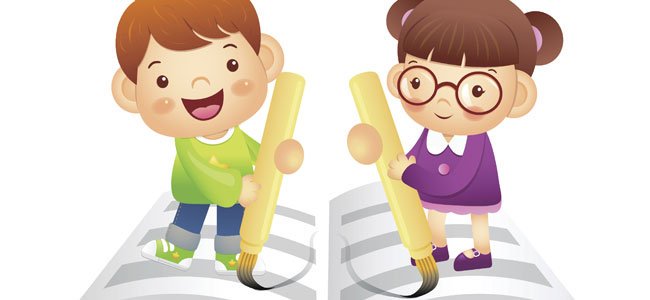 PUNTOS ESENCIALES DEL PROBLEMA
Poseen dificultades al escribir debido a que  no desarrollaron un adecuado proceso de: motricidad fina, lateralidad, coordinación viso-motora.
No hay aplicación de nuevas estrategias metodológicas como el método creativo para enseñar temáticas acerca de iniciación a la escritura
RELACIONES ENTRE LAS VARIABLES
z
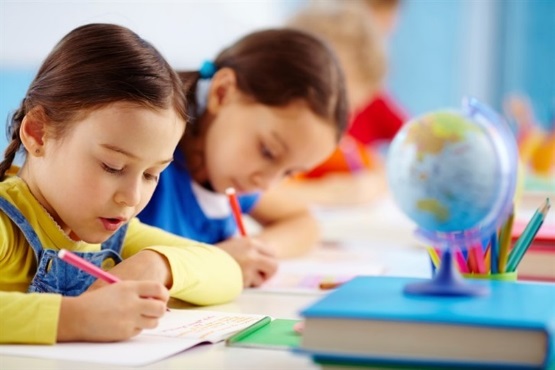 De 16,5 millones de estudiantes en el primer grado de educación básica, alrededor de 7 millones repiten el año escolar por problemas y escritura.
CONSECUENCIAS
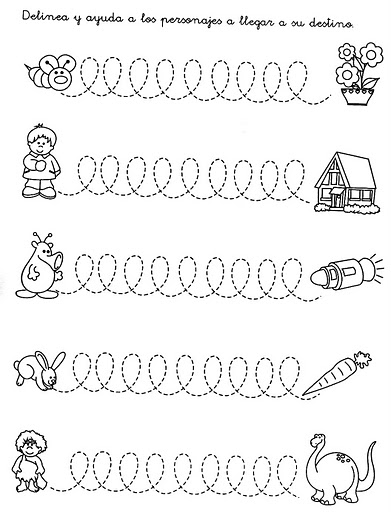 Proponer actividades basadas en el método creativo para la enseñanza rasgos caligráficos.
ALTERNATIVA DE SOLUCIÓN
VARIABLES DE LA INVESTIGACIÓN
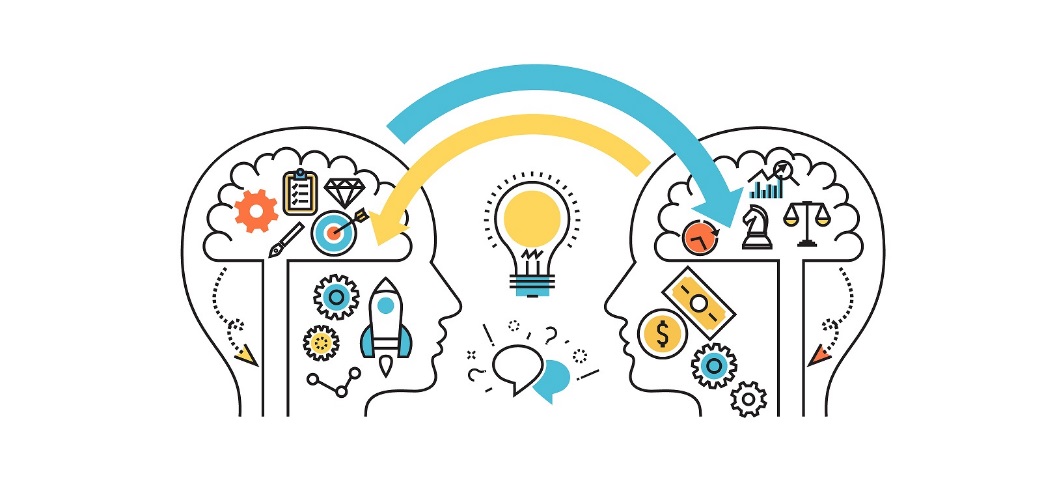 Variable 1: Método Creativo 
Variable 2: Rasgos Caligráficos
FORMULACIÓN DEL PROBLEMA
¿Cómo contribuye el método creativo en la enseñanza de  los rasgos caligráficos en niños de 5 a 6 años de la escuela de educación básica Rafael Armijos Valdivieso?
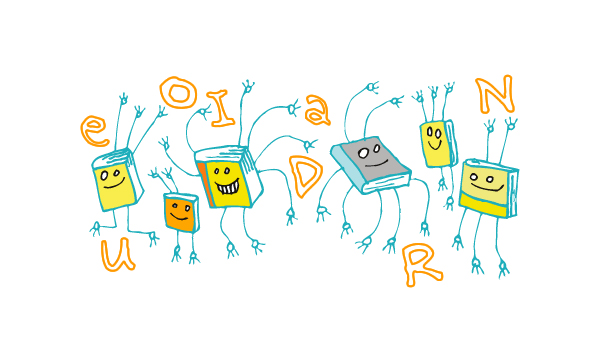 JUSTIFICACIÓN E IMPORTANCIA
OBJETIVOS
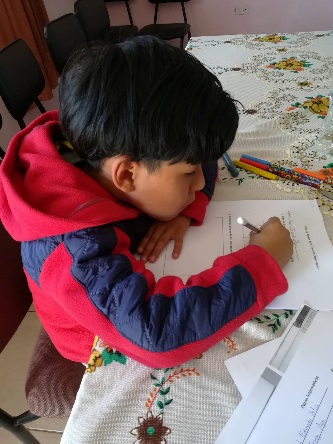 Objetivo General
Proceso de iniciación a la escritura 5 – 6 años
Analizar la importancia de emplear el método creativo en la enseñanza de los rasgos caligráficos
Objetivos Específicos
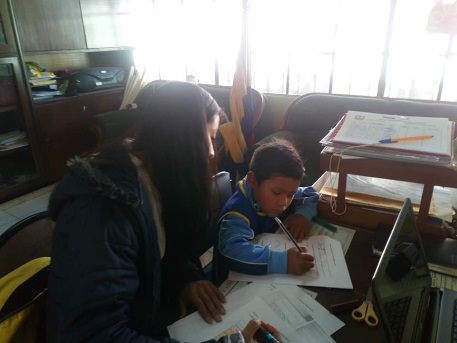 que poseen los estudiantes
Examinar el nivel de dominio de los rasgos caligráficos
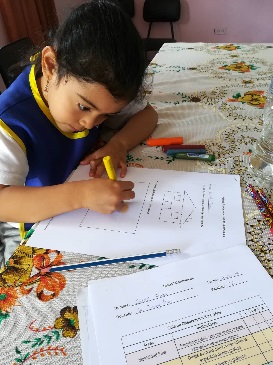 para fortalecer la enseñanza de rasgos caligráficos
Describir las actividades que desarrollan las docentes
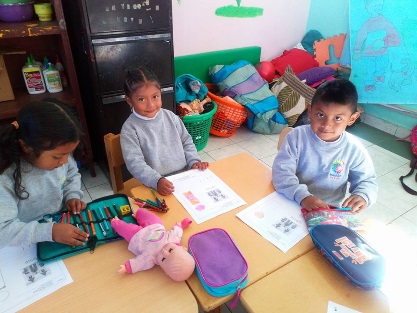 poseen las docentes en estrategias metodológicas sobre rasgos caligráficos.
Identificar el nivel de conocimiento
z
mejora para la enseñanza de los rasgos caligráficos dirigida a docentes.
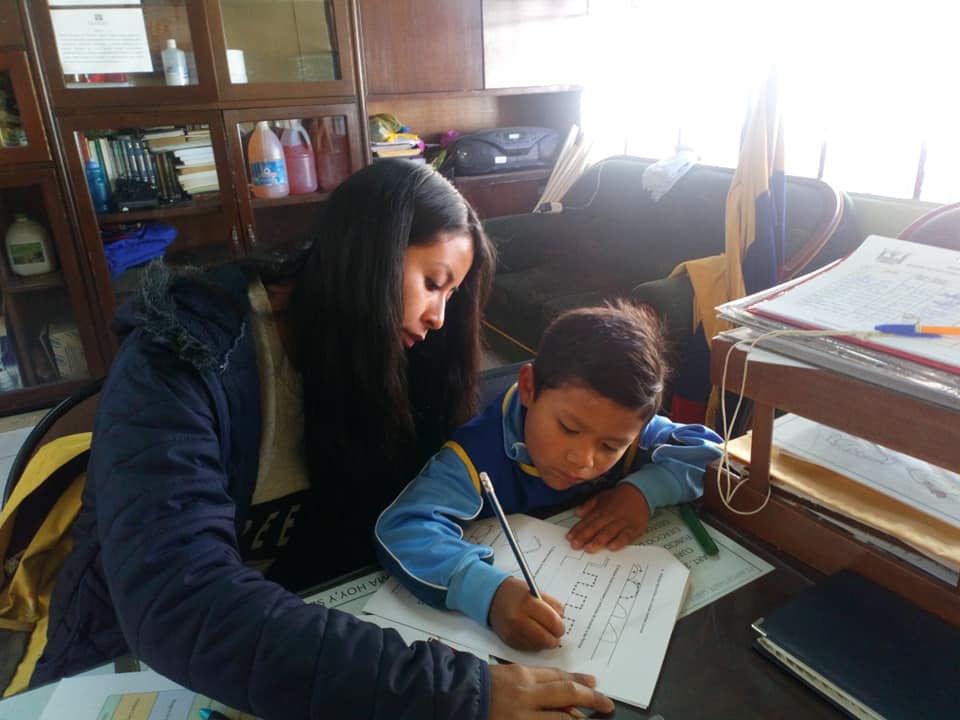 Establecer una propuesta
z
ÍNDICE 
 Generalidades y Objetivos del Proyecto
 Fundamentación Teórica
Metodología de la Investigación
Análisis e Interpretación de Resultados
Conclusiones y Recomendaciones
Descripción de la Propuesta
MÉTODO CREATIVO
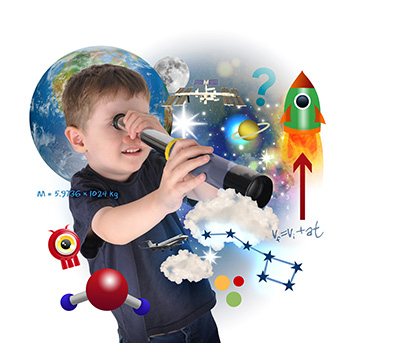 Conjunto de acciones creativas que se centran en una variedad de aspectos de la creatividad . (JasonTheodor, 2013).
Definición
z
z
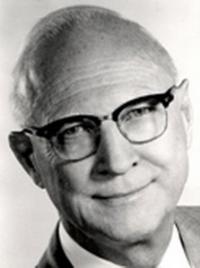 Pensamiento divergente, además fluidez, flexibilidad, originalidad y elaboración.
La creatividad según Guilford
z
Fundamentos de la creatividad según autores
z
z
La creatividad según Robert J. Sternberg
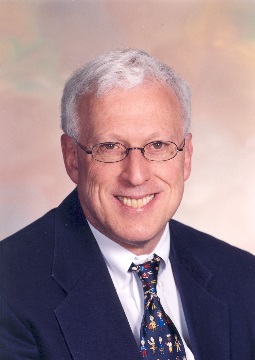 Inteligencia y Creatividad 
Teoría Triárquica
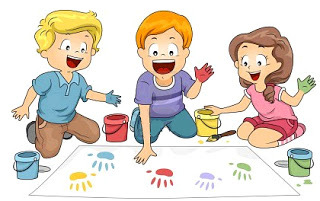 Aprende con diversión
Libertad de expresión
Aula Creativa 
Mejora las habilidades para resolver problemas
Atención y concentración
Benéficios
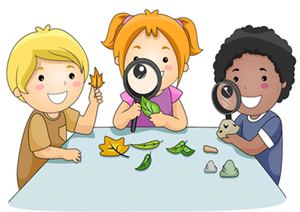 Participar
Explorar
Explicar 
Elaborar 
Evaluar
Aplicación
Rasgos Caligráficos
Componentes necesarios para desarrollar la preparación a la escritura
Etapas de la adquisición de la escritura
Etapa indiferenciada: 
Son los primeros trazos, los rasgos que realizan todavía no tienen forma es decir realizan garabatos (Fabre, 2016).
Etapa diferenciada: 
3 – 4 años, los niños pasan del garabateo a realizar los primeros trazos de letras, estas son todavía temblorosas.
Citando estudios de Emilia Ferreiro y Ana Teberosky
Etapa silábica: 
4 – 5 años, los niños comienzan a establecer la relación entre sonidos y letra.
Etapa silábico-alfabética:  
5 - 6 años, periodo de transición, los niños ya escriben palabras de dos o más sílabas.
Etapa alfabética: 
6 - 7 años, niños ya reconocen los y fonemas.
SECUENCIA DIDÁCTICA SUGERIDA PARA LA ENSEÑANZA DE RASGOS CALIGRÁFICOS
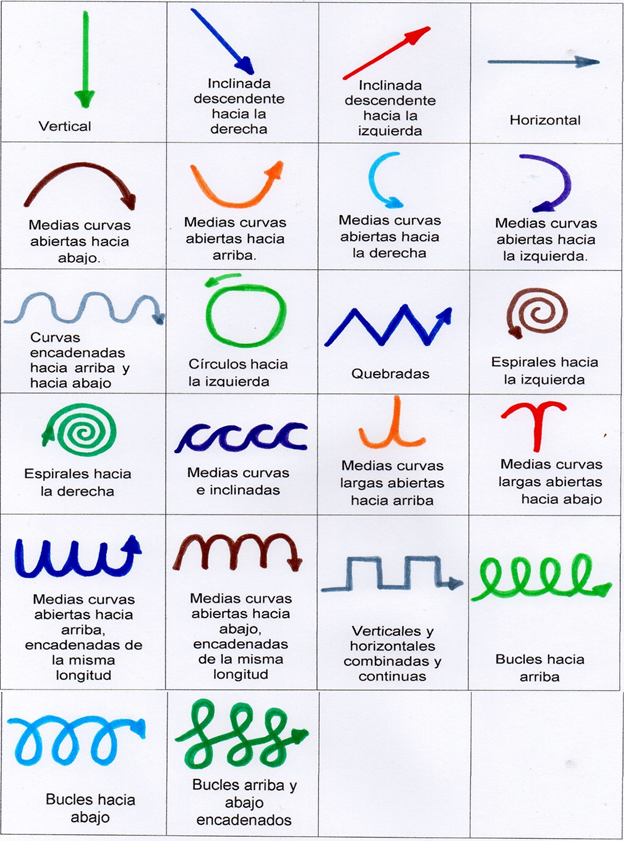 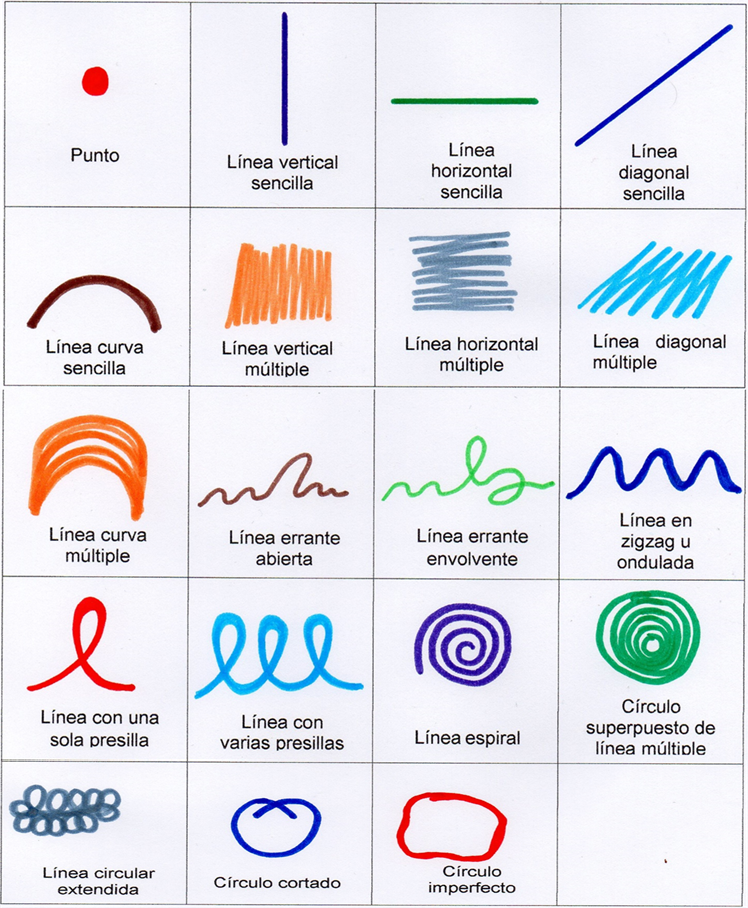 Según la enciclopedia “La lectura y la escritura en educación infantil. Metodologías para su aprendizaje”, 2010
La evolución del dibujo estudiada por Kellogg 1981
ÍNDICE 
 Generalidades y Objetivos del Proyecto
 Fundamentación Teórica
Metodología de la Investigación
Análisis e Interpretación de Resultados
Conclusiones y Recomendaciones
Descripción de la Propuesta
MODALIDAD, ENFOQUE Y TIPO DE LA INVESTIGACIÓN
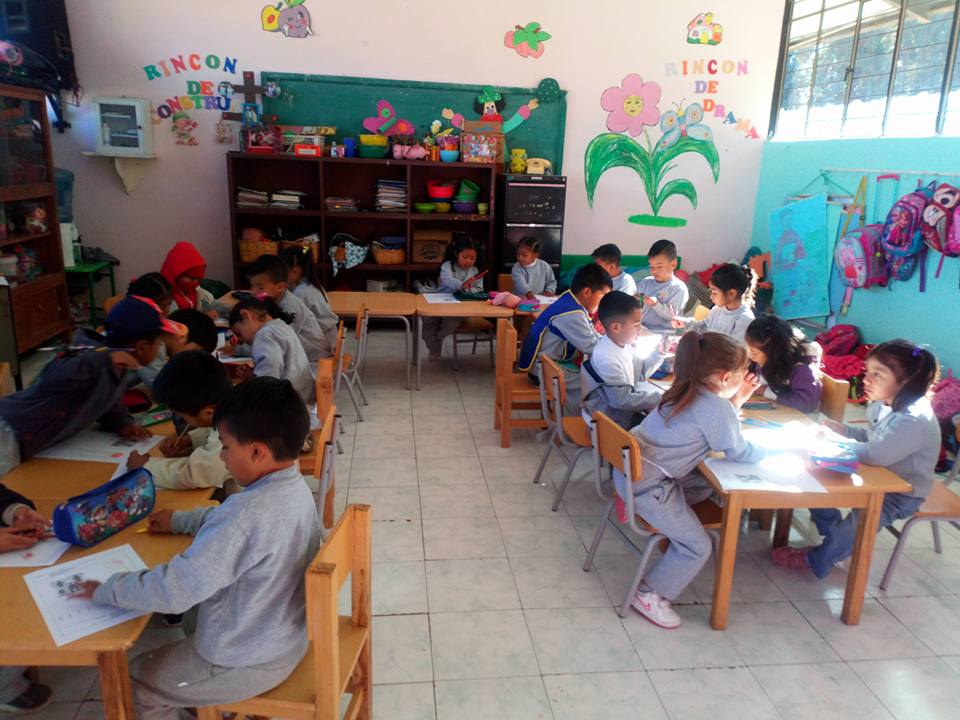 POBLACIÓN
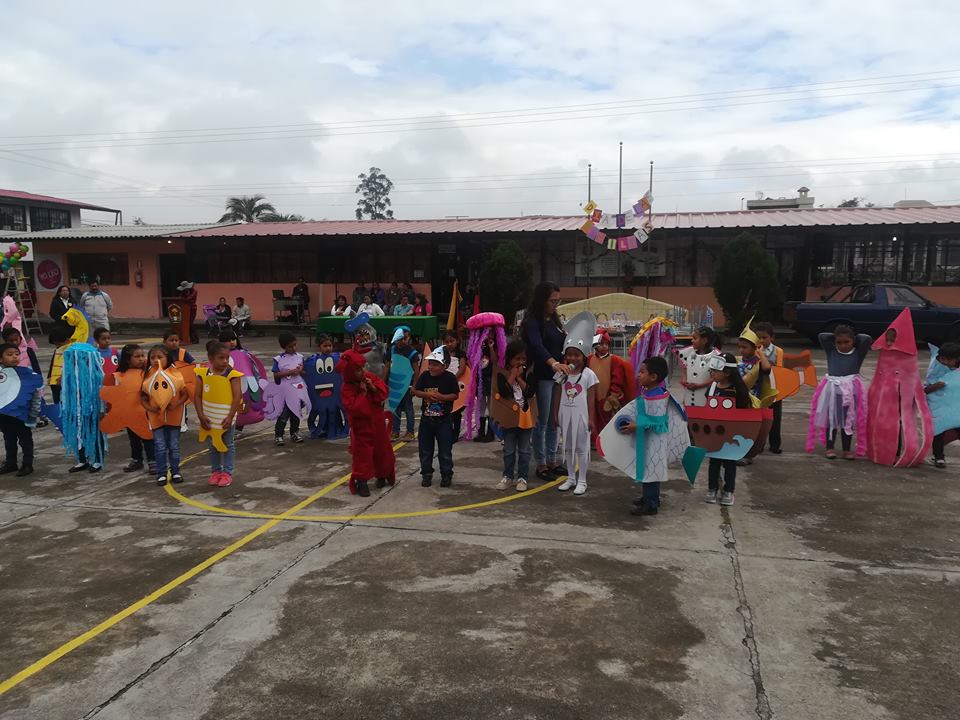 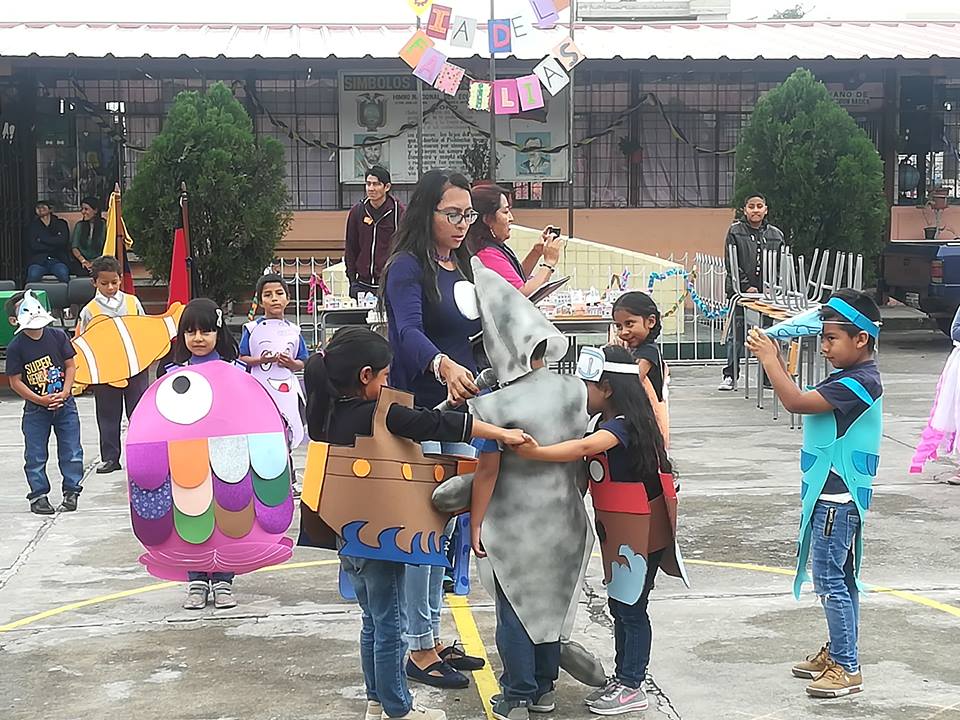 RECOLECCIÓN DE LA INFORMACIÓN
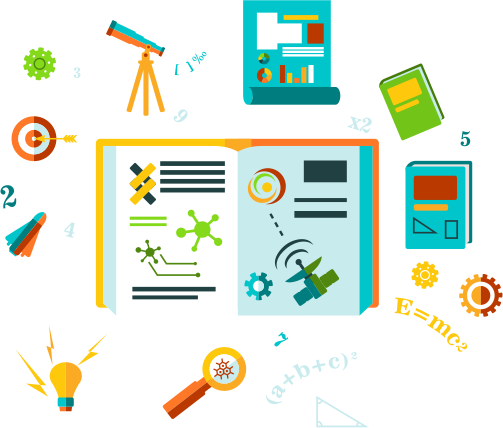 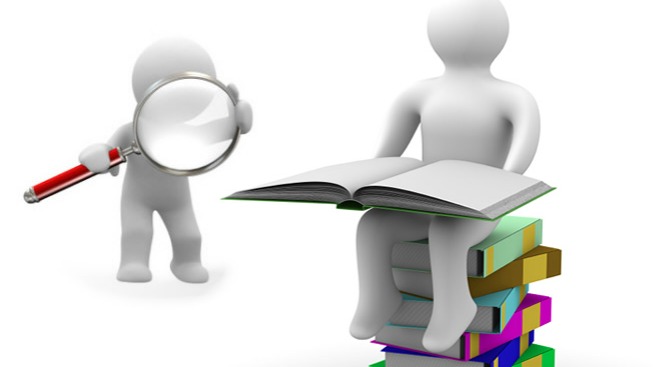 ÍNDICE 
 Generalidades y Objetivos del Proyecto
 Fundamentación Teórica
Metodología de la Investigación
Análisis e Interpretación de Resultados
Conclusiones y Recomendaciones
Descripción de la Propuesta
ANÁLISIS E INTERPRETACIÓN DE RESULTADOS
Resultados de la guía de observación aplicada a los niños de 5 a 6 años de la Escuela de Educación Básica Rafael Armijos Valdivieso
Estadística R
ÍTEM 2: Utilización de la pinza digital
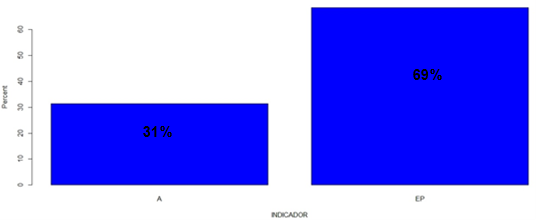 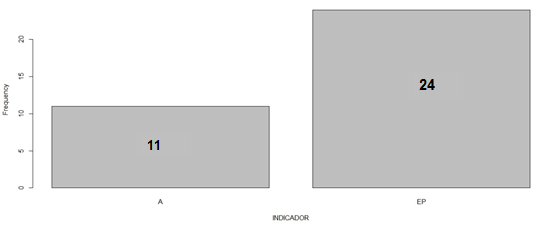 ÍTEM 12: Realiza líneas inclinadas
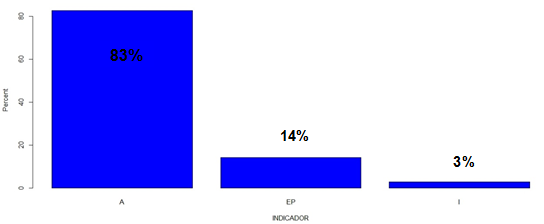 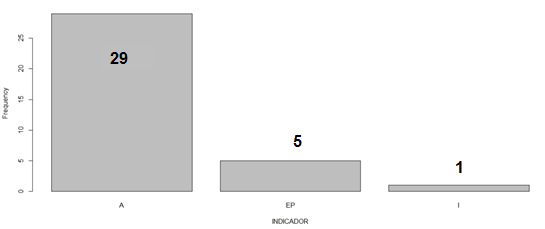 ÍTEM 15: Realiza líneas verticales y horizontales combinadas y continuas sin pautas
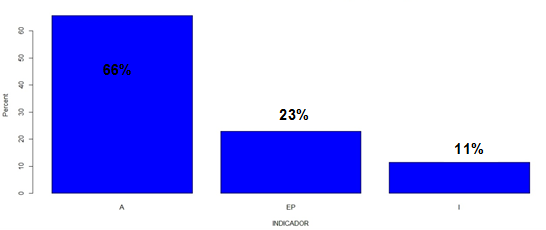 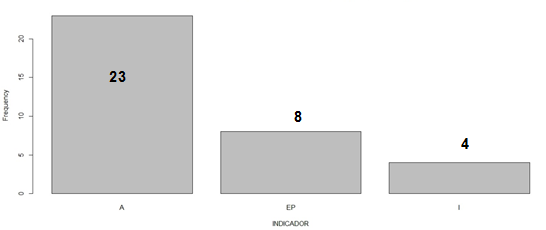 ANÁLISIS E INTERPRETACIÓN DE RESULTADOS
Resultados de la entrevista aplicada a las docentes de la Escuela de Educación Básica Rafael Armijos Valdivieso
¿Qué actividades de iniciación utiliza usted para la enseñanza específica de  rasgos caligráficos?
Docente 1: Las actividades que se realizan son las de siempre, específicamente para los rasgos caligráficos son movimientos del brazo, codo y manos se hacen diariamente.
Docente 2: Actividades de motricidad fina que utilicen la pinza digital como por ejemplo algunas técnicas grafo plásticas; rasgado, trozado.
11. Conoce usted de que trata el método creativo? Si es así, especifique ¿qué es?
ÍTEM 11: ¿Conoce usted de que trata el método creativo? Si es así, especifique ¿qué es?
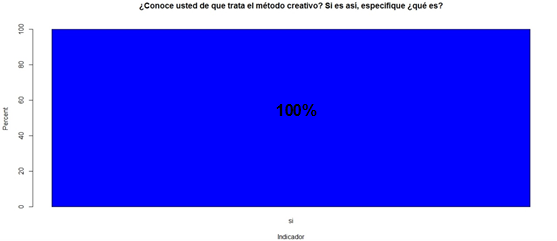 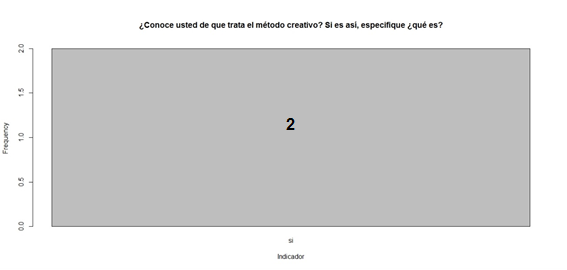 Docente 1: El método creativo trata de desarrollar la creatividad, llamando la atención de los niños que les motive para realizar diferentes actividades. 
Docente 2: El método creativo es lo que el niño espontáneamente expresa, la clase se manifiesta a través de las experiencias del niño trae de su casa.
ÍNDICE 
 Generalidades y Objetivos del Proyecto
 Fundamentación Teórica
Metodología de la Investigación
Análisis e Interpretación de Resultados
Conclusiones y Recomendaciones
Descripción de la Propuesta
CONCLUSIONES
CONCLUSIONES
RECOMENDACIONES
RECOMENDACIONES
ÍNDICE 
 Generalidades y Objetivos del Proyecto
 Fundamentación Teórica
Metodología de la Investigación
Análisis e Interpretación de Resultados
Conclusiones y Recomendaciones
Descripción de la Propuesta
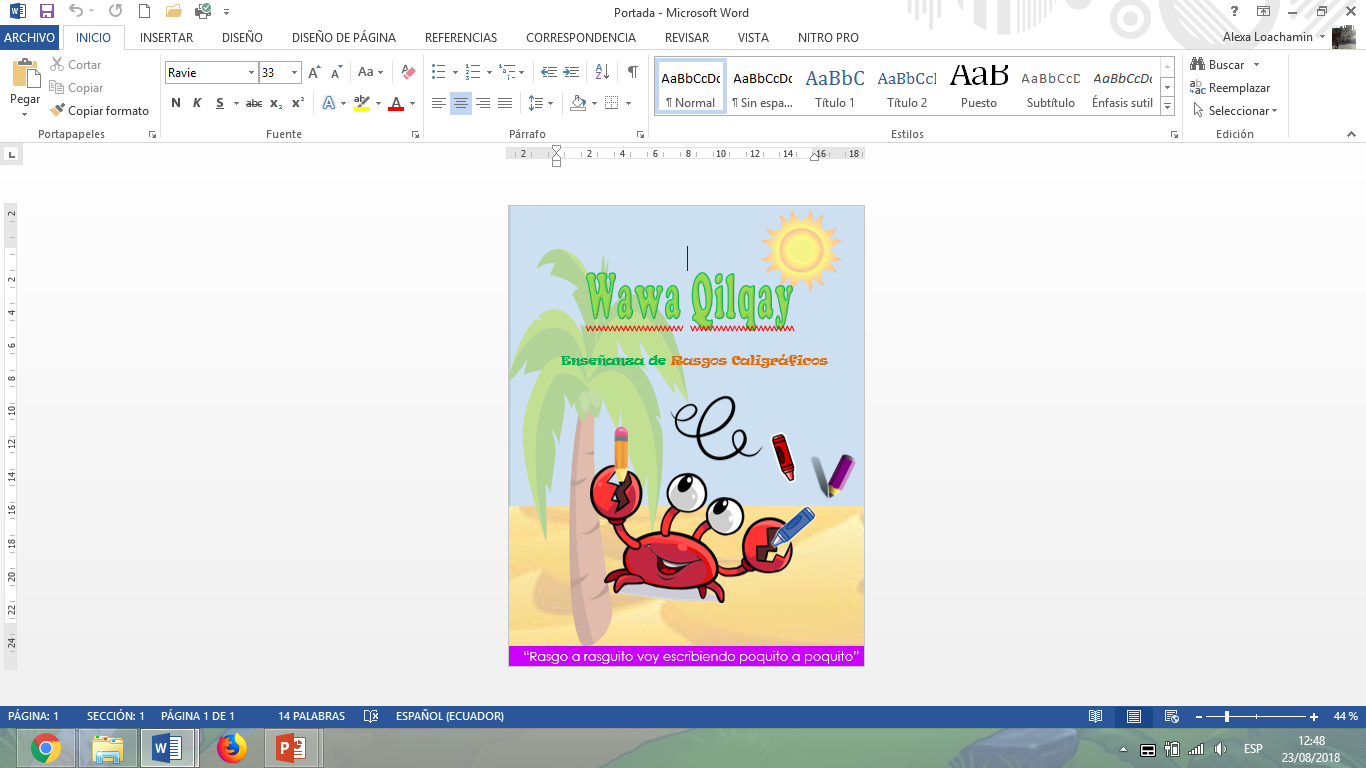 Propuesta
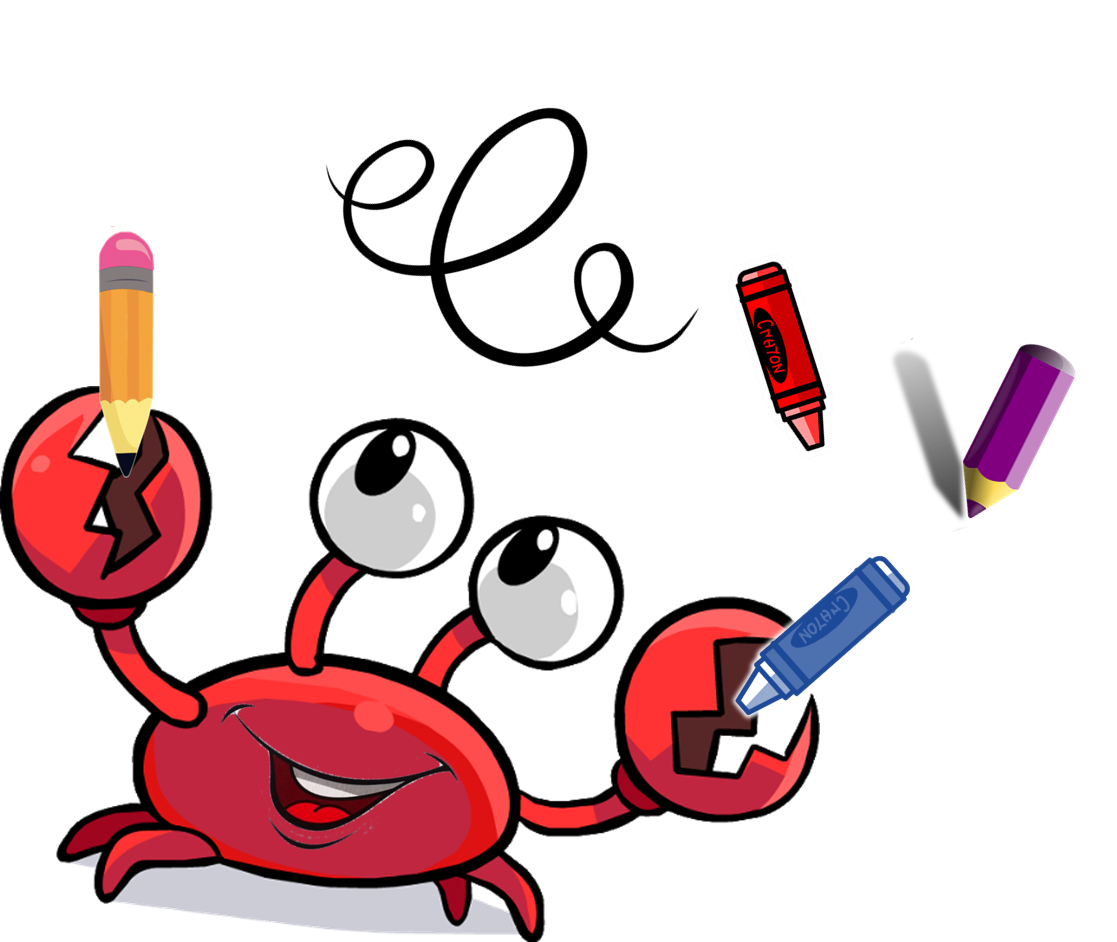 Objetivos
Objetivo General: 
Brindar a los docentes una guía de actividades para la enseñanza de rasgos caligráficos utilizando el método creativo en niños de 5 a 6 años, de manera que puedan apoyarse en actividades lúdicas y creativas.
Objetivos Específicos:
Afianzar y mejorar el proceso de escritura de los niños logrando un aprendizaje significativo.
Optimizar el dominio espacial, lateralidad y coordinación viso-motora en los niños de preparatoria con actividades específicas de trazos. 
Integrar actividades creativas que las docentes puedan utilizar en la jornada escolar.  
Motivar a los niños a la iniciación a la escritura mediante actividades de rasgos
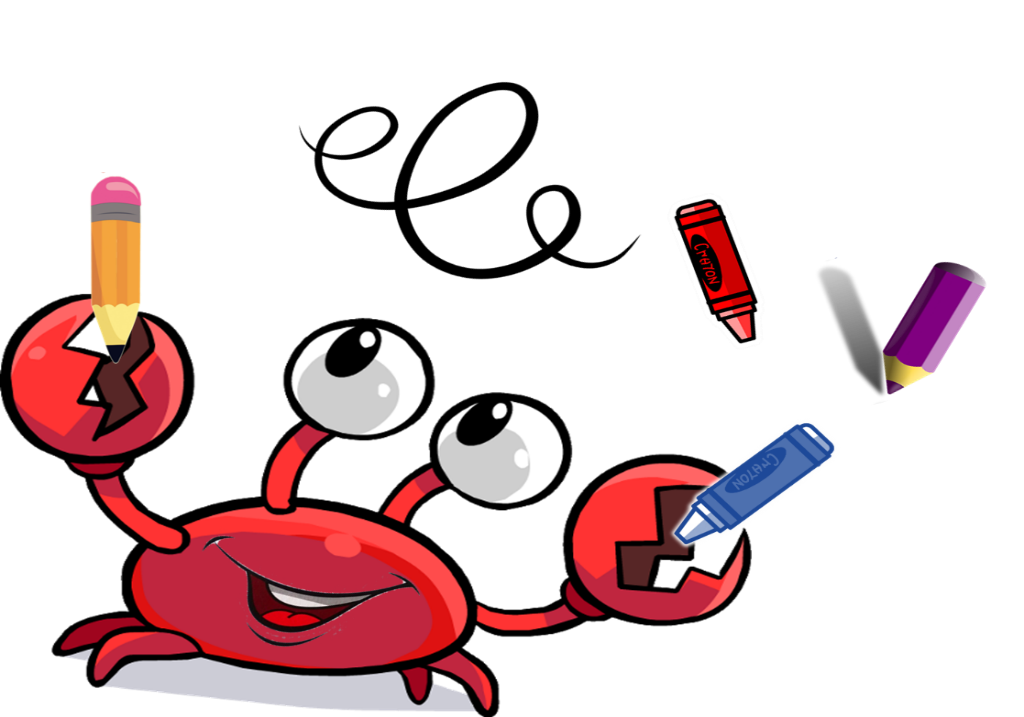 FUNDAMENTACIÓN
TEÓRICA
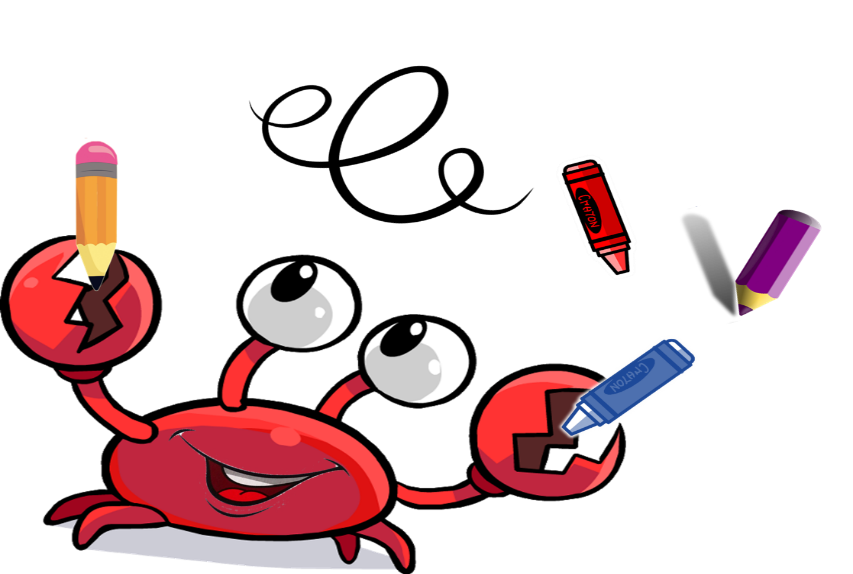 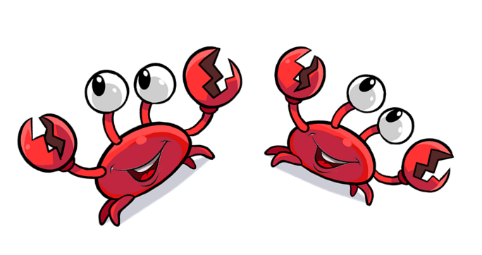 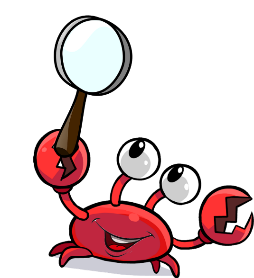 Actividades

 Propuestas
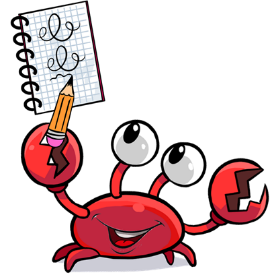 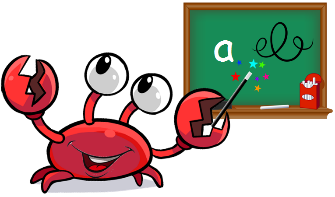 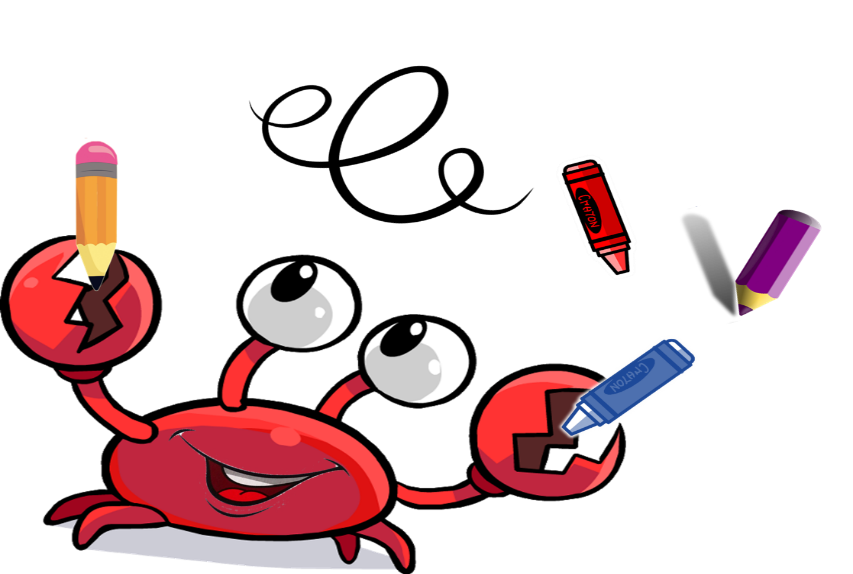 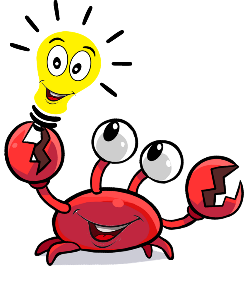 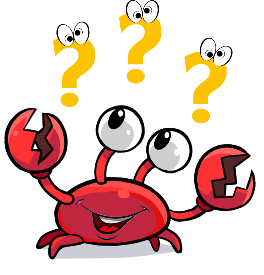 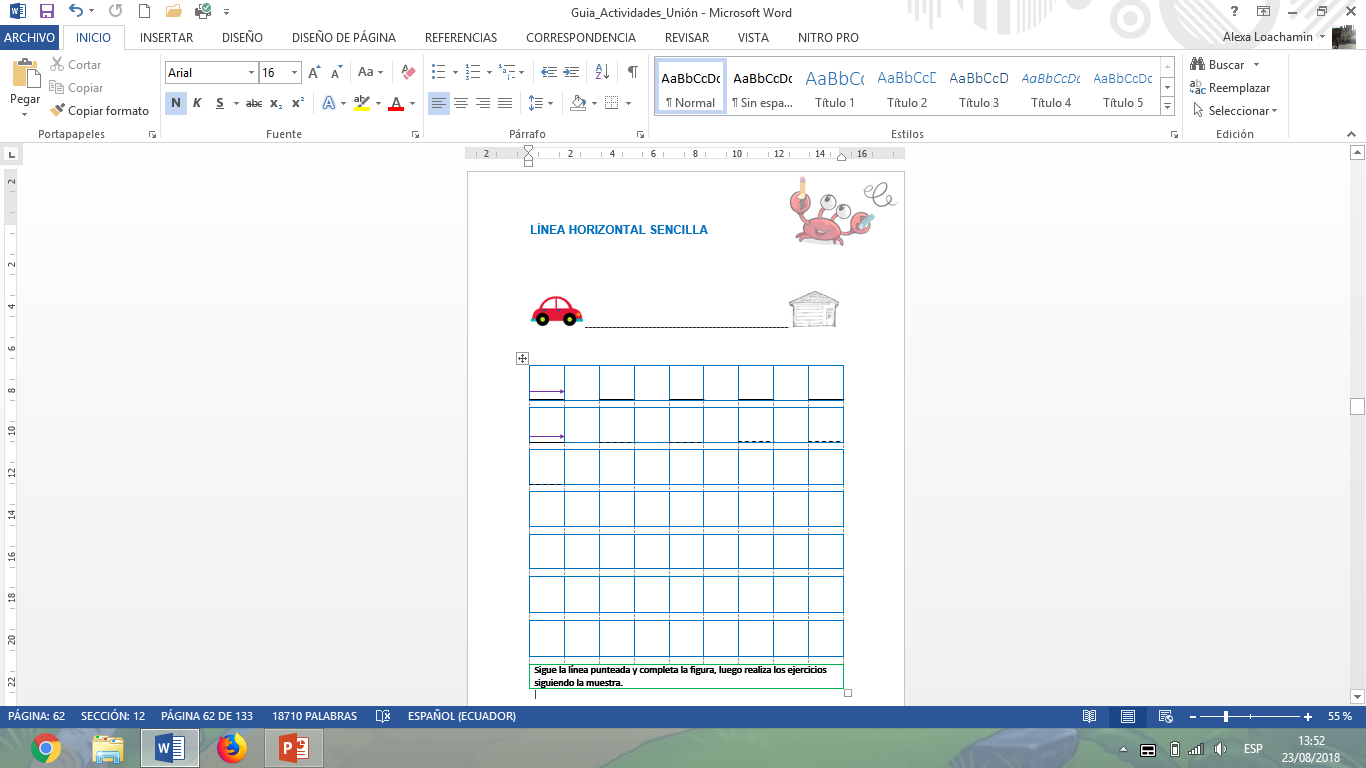 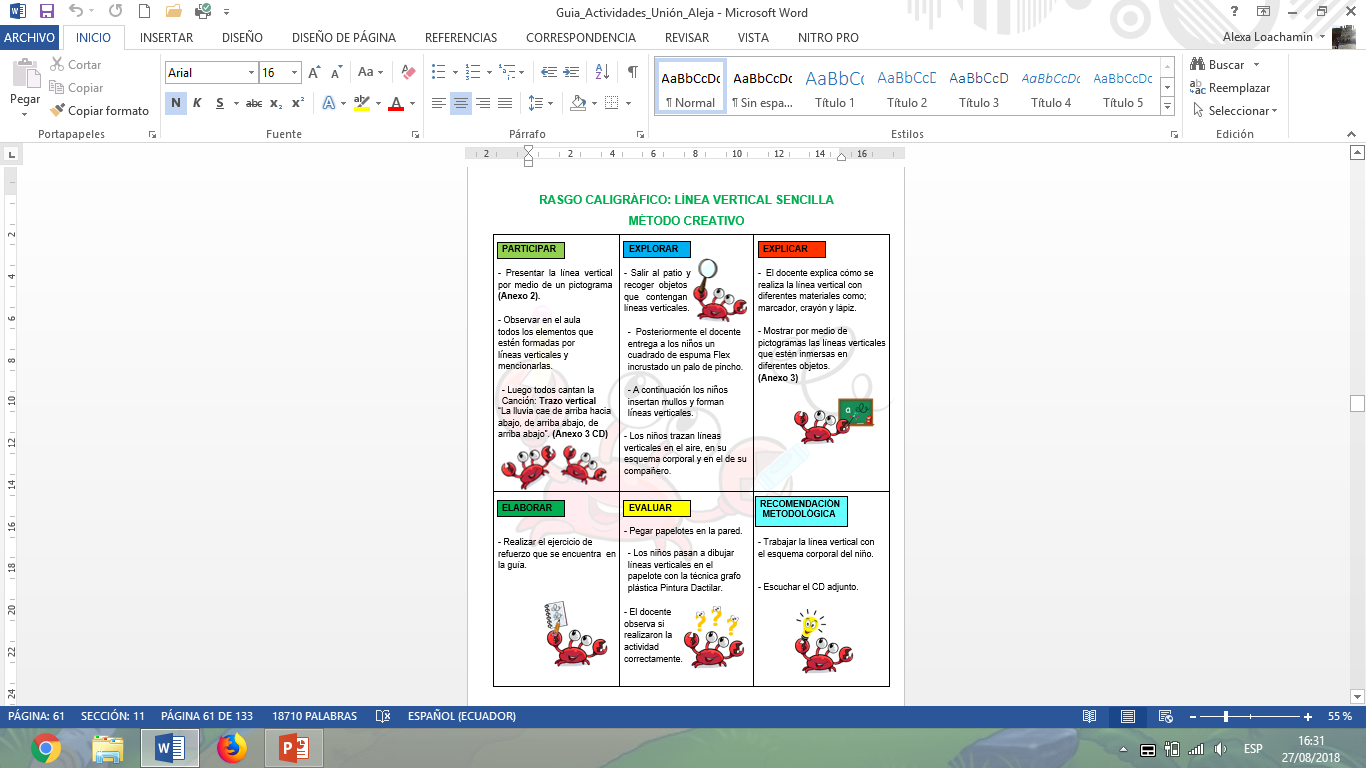 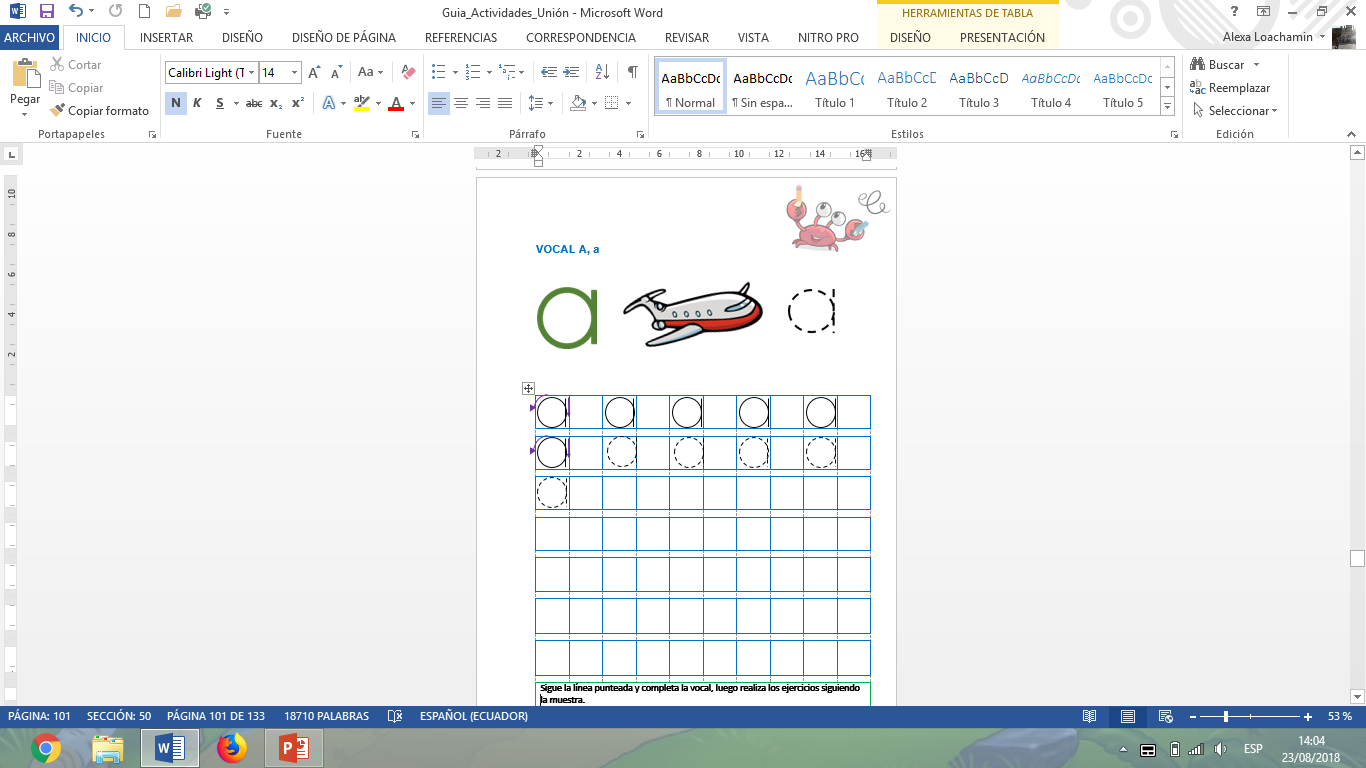 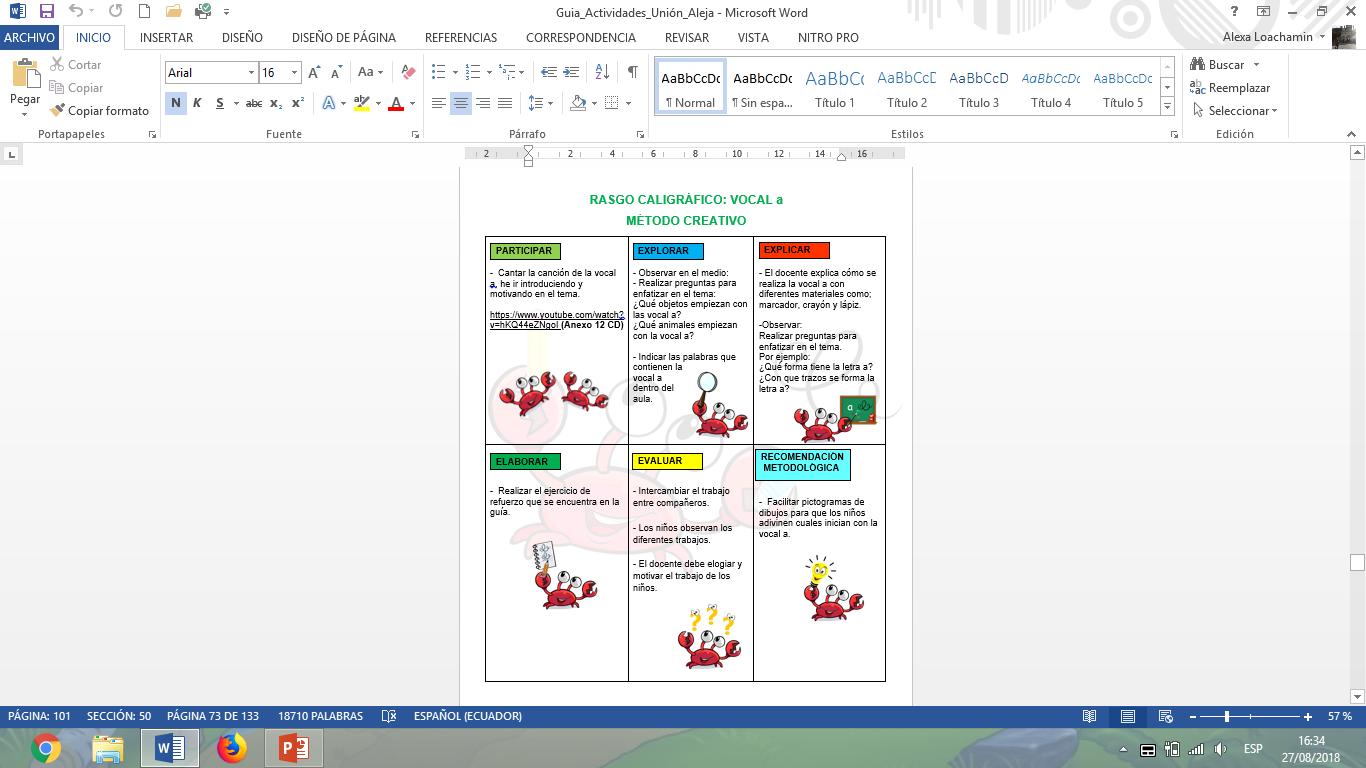 Aplicaciones para la enseñanza de rasgos caligráficos
Pocoyo traces & lines free
Escribo letras en imprenta
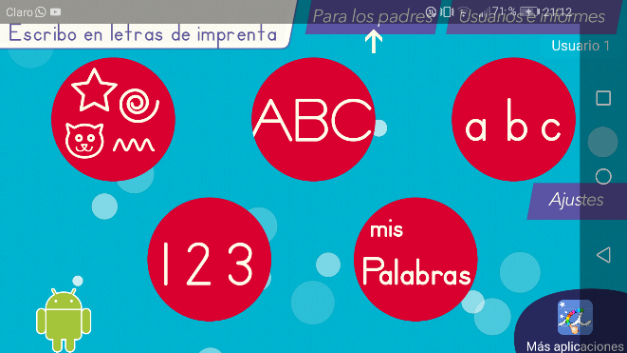 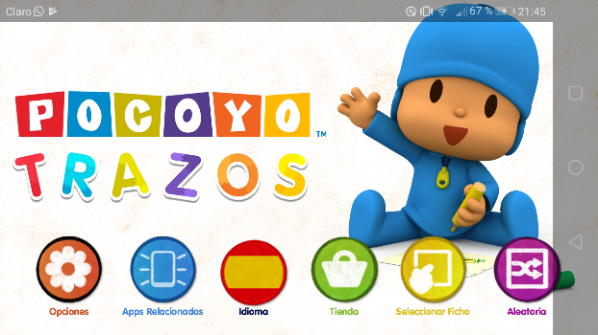 Trazos (Santillana)
Patchimals primeros trazos
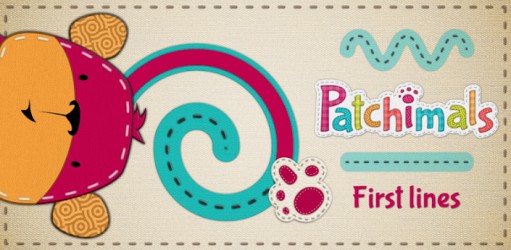 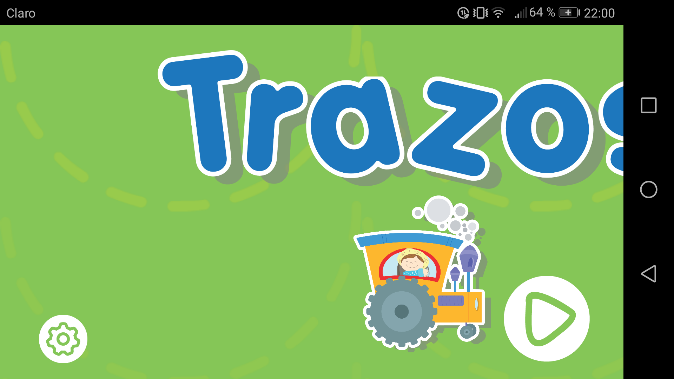 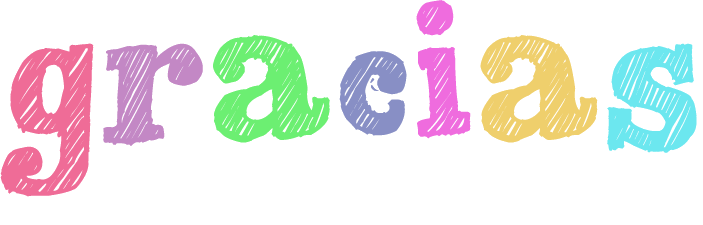 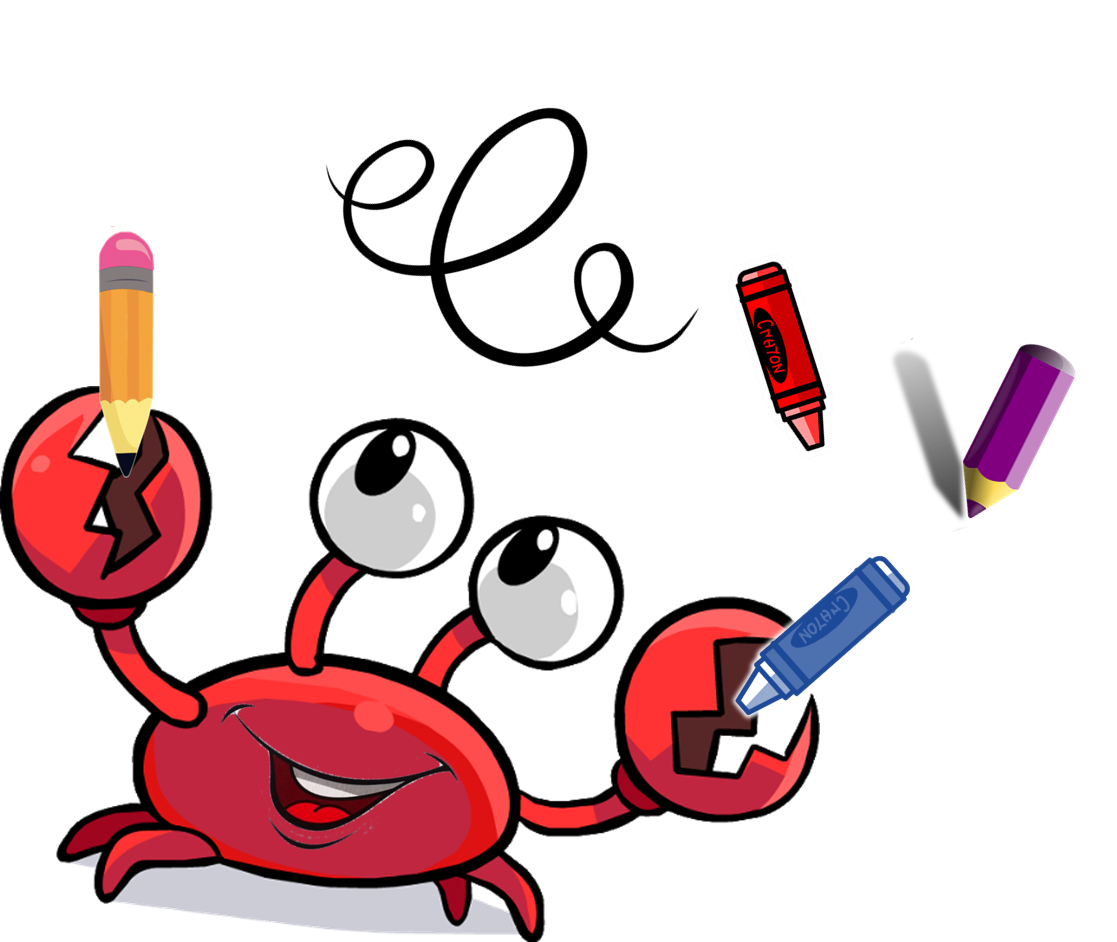